Pat colectivo:   IV Semestrecoordinadora: María Elena Moreno Hernández Estudiantes :
Fundamento teórico de las actividades rectoras desarrolladas en  los centro de práctica de Educación Infantil.
Línea de investigación
Prácticas pedagógicas y procesos de integración social
NÚCLEO PROBLÉMICO
Conceptualización y caracterización de las prácticas pedagógicas del maestro cooperante
4
Programa de licenciatura en educación infantil
DESCRIPCIÓN DEL PROBLEMA
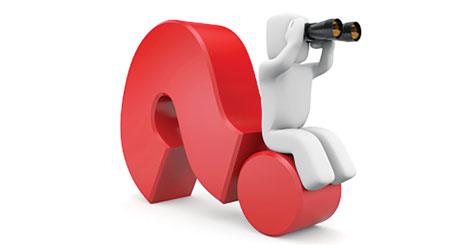 La idea surge de la observación que se realizo en el  tiempo que estuvimos en las centro de práctica y donde se evidencio lo rutinario y poco creativo de las actividades que algunas maestras desarrollan.
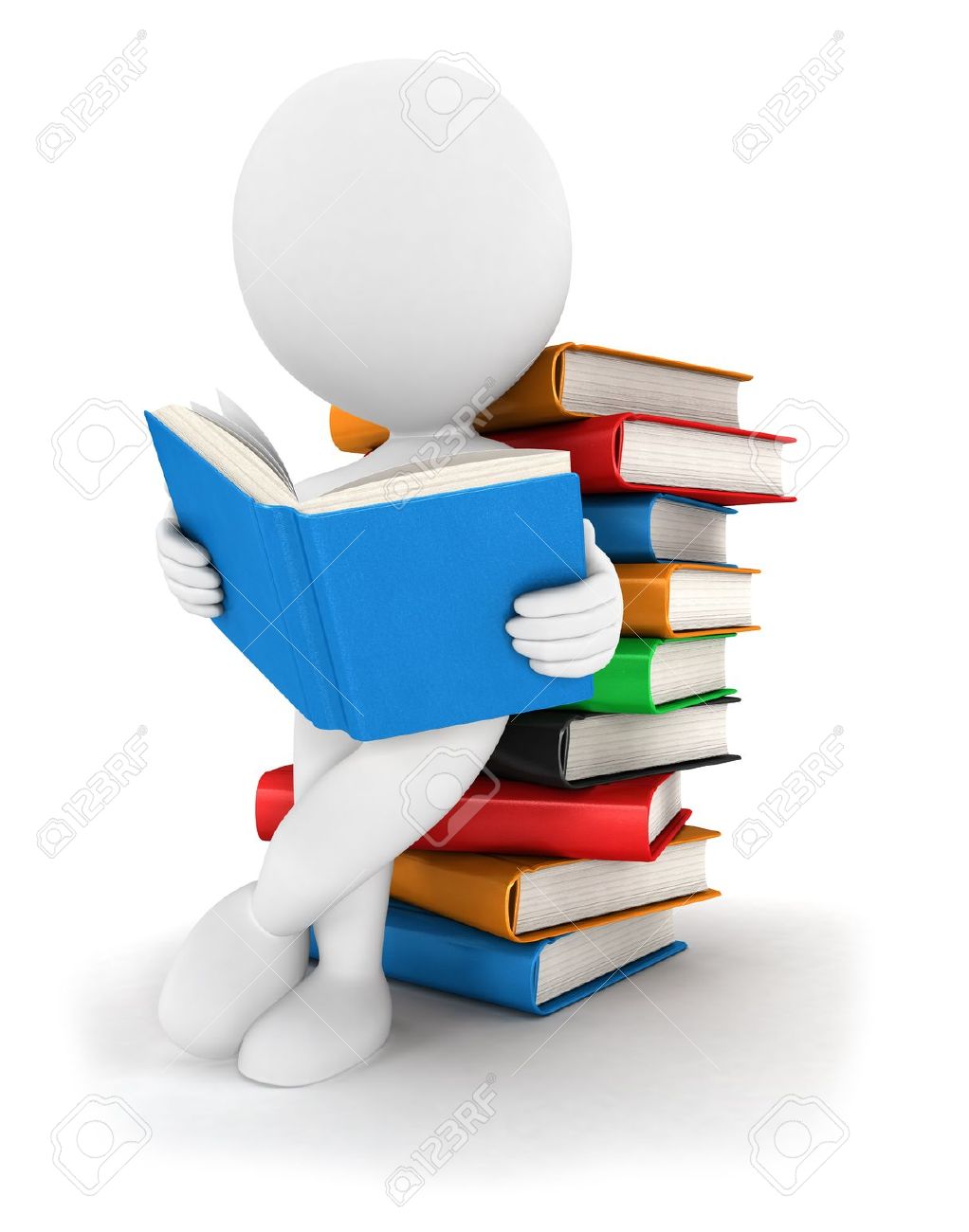 Surge la idea de investigar las actividades rectoras: El juego, el arte, la literatura y la exploración del medio; que se utilizan como medio para lograr otros aprendizajes, por que en sí mismas posibilitan aprendizajes de manera mas creativa .
5
Programa de licenciatura en educación infantil
DESCRIPCIÓN DEL PROBLEMA
Inicialmente se hace una revisión bibliográfica sobre aportes teóricos para la educación infantil en relación a las actividades rectoras y su fundamento teórico.
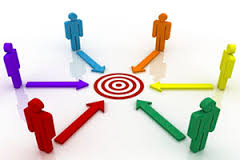 Con el propósito de realizar un consolidado teórico de las actividades rectoras el juego la literatura, exploración del medio y el arte para la educación infantil.
6
Programa de licenciatura en educación infantil
Las actividades rectoras se convierten en la posibilidad de dialogar con los niños y las niñas, de ofrecerles los acervos culturales que ha construido la humanidad para que participen y se reconozcan como miembros activos de su comunidad. 

La búsqueda del conocimiento y formación para la mejora continua es fundamental para el maestro como orientador de las estrategias docente, debe tener dominio de lo que enseña.
 
El docente debe ser un observador de su propia práctica, parte fundamental para mejorar el desempeño docente. 

El ser maestro tiene sentido en su relación con los estudiantes y en su actuación como mediador de la formación y apropiación de conocimientos.
Justificación
Aporte
Debido a la curiosidad de las estudiantes de L.E.I de IV semestre 
Sobre el desempeño 
docente
Pregunta problema.
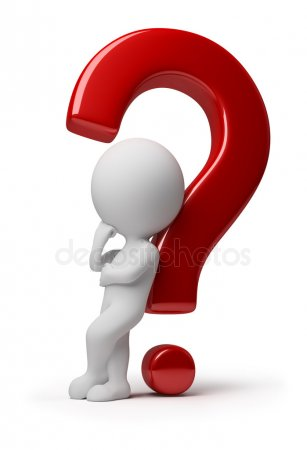 ¿Cuáles  son los fundamento teórico de las actividades rectoras desarrolladas en  los centro de Educación Inicial y Preescolar?
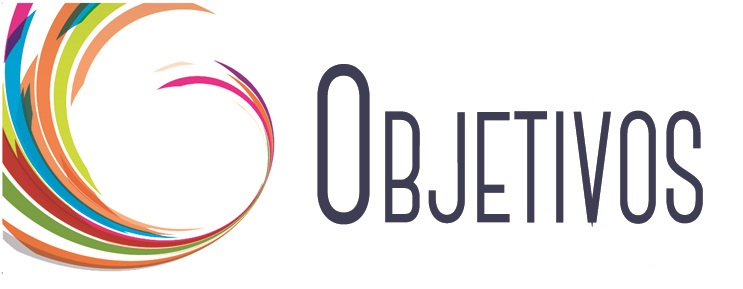 Objetivo General
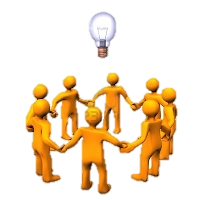 Construir el fundamento teórico de las Actividades Rectoras desarrolladas en  los centros de Educación Infantil
Objetivos Específicos
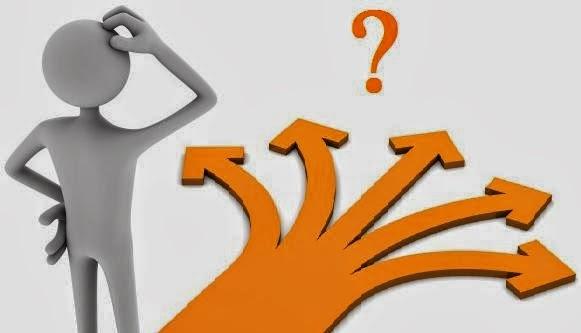 1. Analizar las actividadas rectoras de las Bases Curriculares para la Educación Inicial y Preescolar 
.
3.Realizar un consolidado teórico de las actividades rectoras el juego la literatura, exploración del medio y el arte para la Educación Infantil.
2.Caracterizar los referentes teóricos de las actividades rectoras el juego, la literatura, exploración del medio y el arte.
Didáctica del 
Pensamiento
 Numérico y 
Aleatorio
Seminario de 
Investigación IV
Competencias comunicativas
III
NUCLEO PROBLEMICO:
Conceptualización y caracterización de las prácticas pedagógicas del maestro cooperante
Didáctica de 
las Expresiones 
Musicales y
 Escénicas
Evaluación 
Educativa
Infancias y 
Diversidad de Género
Lúdica,
 Recreación y Deporte
Investigación
 en el Aula
Aura conceptual
Marco Referencial.
Marco Referencial.
Marco Referencial.
Marco Referencial.
Diseño metodológico
Tipo de alcance: 
La investigación documental es un procedimiento científico, un proceso sistemático de indagación, recolección, organización, análisis e interpretación de información o datos en torno a un determinado tema(Alfonso, 1995) . 


Técnica de recolección de datos: 
Búsqueda teórica en documentos del MEN y de estudiosos del tema
Enfoque de investigacion Cualitativo
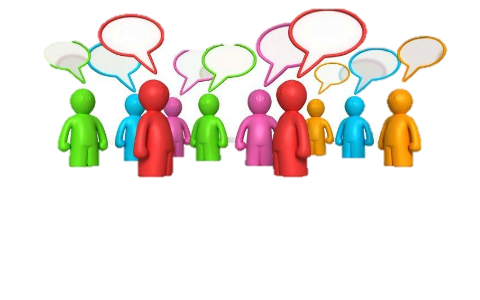 Población y muestra
Maestras cooperantes de los centros de practicas.
Institución Educativa Sigmund F
Colegio el Carmelo 
Hogar infantil los Ciruelos 
Institución educativa Parque de los niños- Turbaco 
Nuevo Alpes Schooll 
Corporación Escuela taller Divertiarte Folcklore
Hogar infantil los luceros 
Institución educativa Tierra Bomba 
Institución educativa de Bayunca
23 MAESTRAS COOPERANTES
Total:
Procedimiento
Conclusiones
Luego de las observaciones iniciales y hacer una revisión documental sobre las actividades rectoras, se pudo evidenciar:
 
Las maestras cooperantes se muestran  dinámicas y activas al momento de acercarse a los estudiantes, lo que permitía captar la atención de los niños. En el desarrollo de las actividades para darles a conocer un tema, se muestra de manera rutinaria sin mucha diversidad en su propuesta.

Las maestras cooperantes se encuentran motivadas a realizar proceso de formación y receptivas a lo nuevo que llevamos nosotras como practicantes.

La realización de un consolidado fue una experiencia muy enriquecedora para  nuestra formación académica y apoyo a las maestras cooperantes.

Obtener mayor formación sobre la importancia de las actividades rectoras, como elemento potenciador del aprendizajes en los niños y niñas.
Referencia bibliográfica
Abad Molina, J. y Ruiz de Velasco, Á. (2011). El juego simbólico. Barcelona: Graó. Abad 
Molina, J. (2008). “El placer y el displacer en el juego espontáneo infantil”. Arteterapia. Papeles de arteterapia y 	educación  artística para la inclusión social 3: 167-188.
 Bonastre, M. y otros (2007). Psicomotricidad y vida cotidiana (0-3 años). Barcelona: 
Graó. Bruner, J. (1995). Acción, pensamiento y lenguaje. Madrid: Alianza. Cabanellas, I. y
Eslava, C. (coord.) (2005). Territorios de la infancia: diálogos entre arquitectura y pedagogía. Barcelona: Graó. 
Caillois, R. (1986). Los juegos y los hombres. México: Fondo de Cultura Económica. 
Camels, D. (2010). “El juego corporal: el cuerpo en los juegos de crianza”. Primer Seminario Internacional: la Infancia, el Juego y los Juguetes . Buenos Aires, Argentina. Flacso Argentina. Recuperado el 10 de noviembre de 2013 en: http://www. semjuegosyjuguetes.com.ar. 
Decroly, O. y Monchamp, E. (2002). El juego educativo: iniciación a la actividad intelectual y motriz. Madrid: Morata.
Referencia bibliográfica
Barret, G. (1979). Réflexions. Recuperado de http://www.giselebarret.com el 10 de diciembre de 2013
 Botero, C. (2009). ABC musical, guía de instrumentos para pequeños melómanos. Colombia: Ediciones B.
 Bosch, E y otros. (2002). Hacer plástica. Barcelona: Octaedro.
Karmiloff, K. y Karmiloff-Smith, A. (2005). Hacia el lenguaje. Del feto al adolescente. Madrid: Morata.
 Martín Garzo, G. (2013). Una casa de palabras: en torno a los cuentos maravillosos. México D.F.: Océano.
Decroly, O. y Boon G. (1961). Iniciación general al método Decroly. Buenos Aires: Losada.
 Díez, M. (2013). 10 ideas clave. La educación infantil. Barcelona: Graó
 Berger, P. y Luckmann L. (1984). La construcción social de la realidad. Buenos Aires:Amorrortu editores.